9. PŘEDNÁŠKA: DALŠÍ ODVĚTVÍ PRŮMYSLU
JH 2020
ZPRACOVATELSKÝ PRŮMYSL
Rozdílná vyspělost, produktivita práce – rozdíly v hosp. vyspělých a méně vyspělých zemích
Rozhodujícím článkem byla průmyslová velkovýroba x dnes spíš malé a střední podnikání
V rozvojových zemích – řemeslná výroba – velký počet zaměstnanců, ale celosvětový podíl na výrobě minimální
Průmyslová výroba rozdílná podle významu a velikosti svých základních jednotek
Jednotlivá odvětví a obory se skládají z řady územně oddělených provozoven
Prostorové rozložení se odlišuje od členění organizačního či odvětvového
Měření průmyslové výroby problematické (viz minule)
STROJÍRENSKÝ PRŮMYSL
Největším odvětvím průmyslu
Rozsah a kvalita strojírenského průmyslu je ukazatelem hosp. potenciálu i úrovně vědecko-výzkumné základny
Počátky spojeny s prům. revolucí
Původně koncentrace do měst – vznik jader budoucích strojírenských regionů
Významné vazby hutnictví – strojírenství
	Krize ve 30. letech
	Další rozvoj v souvislosti s 2. sv. válkou a v období studené války 
	(důležitý lokalizační faktor strategické důvody)
	Po 2. sv. v. – vznik nových podniků v málo industrializovaných regionech  
	(Žďár n. S. ad.)
	V 70. letech – rozvoj díky jaderné energetice
	V 80. letech – disperze i do menších měst
Lokalizační faktory:
Výrobky často souhrnem velkého počtu dílčích výrob – snaha o co nejširší zastoupení výrob 
Dopravní náklady – při přepravě menších částí menší než u hotových výrobků
Lokalizace v oblastech spotřeby – v počátcích,  dnes pokles s rozvojem dopravy 
Vztah k surovině jen u některých oborů s velkou spotřebou kovů (např. výroba lokomotiv…)
Strojírenský průmysl
LEHKÉ STROJÍRENSTVÍ 	
PŘESNÉ STROJÍRENSTVÍ	
INVESTIČNÍ STROJÍRENSTVÍ
zde jsou soustředěny veškeré obory vyrábějící spotřební elektrotechniku a elektroniku

typickým ukazatelem tohoto druhu strojírenství je velkovýroba s malou potřebou kvalifikované pracovní síly a malou spotřebou materiálu

rozmístění je dáno hlavně levnou pracovní sílou, proto se v tomto oboru uplatňují i rozvojové země

´k velkým producentům přístrojů sdělovací techniky patří Japonsko, USA, SRN, Jižní Korea, SNS a Velká Británie. Z ostatních zemí Malajsie, Thajsko, Brazílie, Mexiko, Turecko a Singapur (radiopřijímače, televizory, spotřební elektronika)
Strojírenský průmysl
LEHKÉ STROJÍRENSTVÍ 	
PŘESNÉ STROJÍRENSTVÍ	
INVESTIČNÍ STROJÍRENSTVÍ
Zahrnuje obory jemné mechaniky, optiky, výrobu měřících přístrojů a speciální zařízení pro zdravotnické i jiné účely a hlavně v poslední době náročnou elektroniku (počítače, digitální a telekomunikační přístroje, hodinky, fotoaparáty, dalekohledy, přesná optika, laserové technologie)
hlavními rysem odvětví je převaha kvalifikované práce nad množstvím a hodnotou materiálu (výj. barevné kovy) -> rozmístění do vyspělých států, které je většinou podmíněno úzkou spoluprací s vědeckým výzkumem
měření času, zvl. hodinek 
(hl. světoví producenti jsou Švýcarsko (téměř 50 % tradiční nedigitální výroby), SRN, USA a po válce se na přední místa dostaly i Japonsko a dnešní SNS, Singapur a Hong-Kong)
optické a fotografické přístroje, 
výrobní centra jsou hl. v USA, dále pak v SRN a Japonsku
výroba osobních počítačů 
USA (70 % výroby). 
Výroba v ostatních zemích je převážně prováděna v americké licenci a je soustředěna v Japonsku, zemích Asijských tygrů a Evropské unie
Strojírenský průmysl
LEHKÉ STROJÍRENSTVÍ 	
PŘESNÉ STROJÍRENSTVÍ	
INVESTIČNÍ STROJÍRENSTVÍ
provádí výrobu kompletních celků pro energetiku, dopravní, těžební a zpracovatelský průmysl, jedná se o tzv. dodávky na klíč

firma spolupracuje s velkou řadou subdodavatelů a předává kompletní dílo v cílové oblasti zákazníka, zajišťuje veškeré technologie, materiál i konečnou kompletizaci

výroba takovýchto investičních celků je možná jen v oblastech s velkou koncentrací různorodého a vyspělého strojírenství

tradiční dodavatelé nejsložitějších investičních celků 
USA, Japonsko, SRN, SNS, Velká Británie a Francie
celky nižšího řádu dodávají Itálie, Švýcarsko, Kanada, Nizozemí, ale i Polsko, Maďarsko a Česká republika 
ČSSR například zajišťovala výrobu těžebních zařízení pro země Arabského poloostrova (ČR jaderné elektrárny v Íránu a Číně)
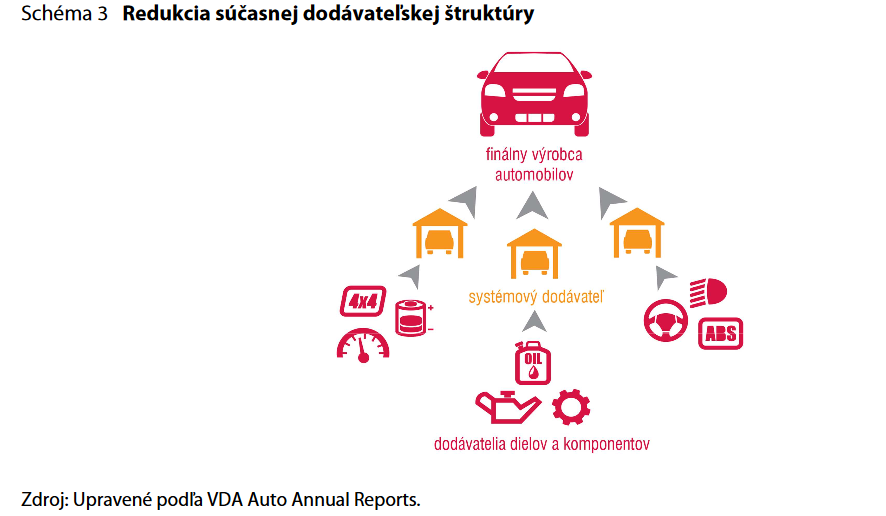 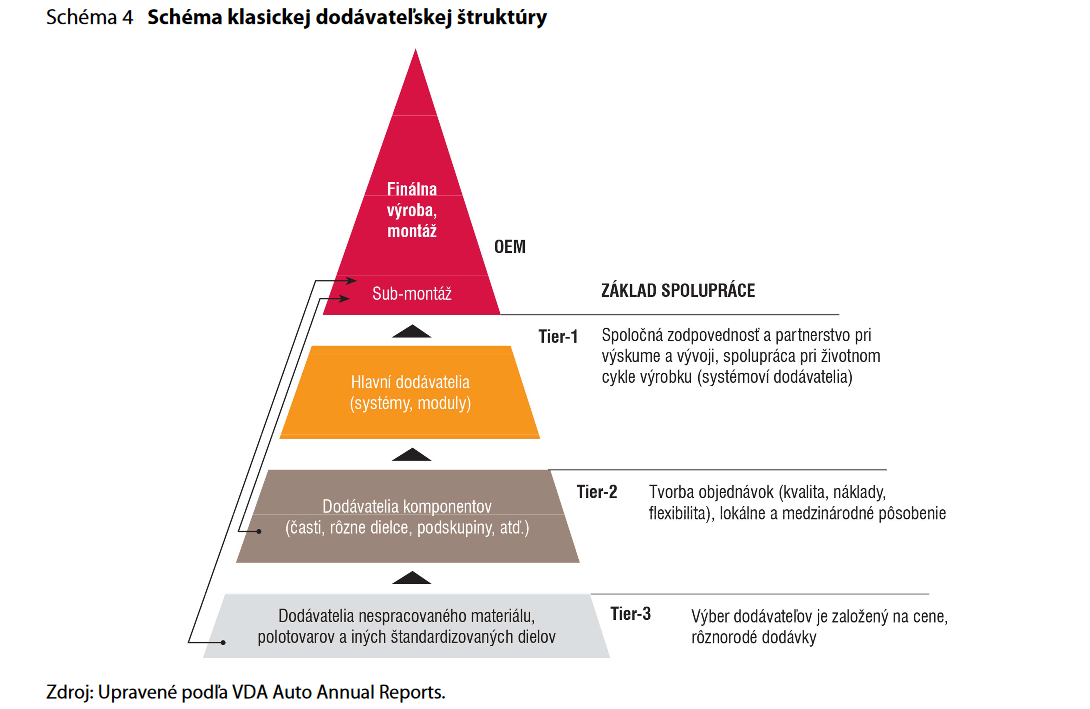 Automobilový průmysl
Model dodavatelské struktury v 70. – 80. letech
Jedno z nejdynamičtěji se vyvíjejících průmyslových odvětví
Konec 19. stol. - vynález automobilu, 20. stol. – velký rozvoj
Henry Ford – zdokonalení výrobních metod; zavedením hromadné výroby se standardizovanými pracovními postupy produkci automobilů výrazně zlevnil (fordismus)
Poč. 21. stol. – výroba automobilů globalizovaným odvětví – rozšíření v množství zemí
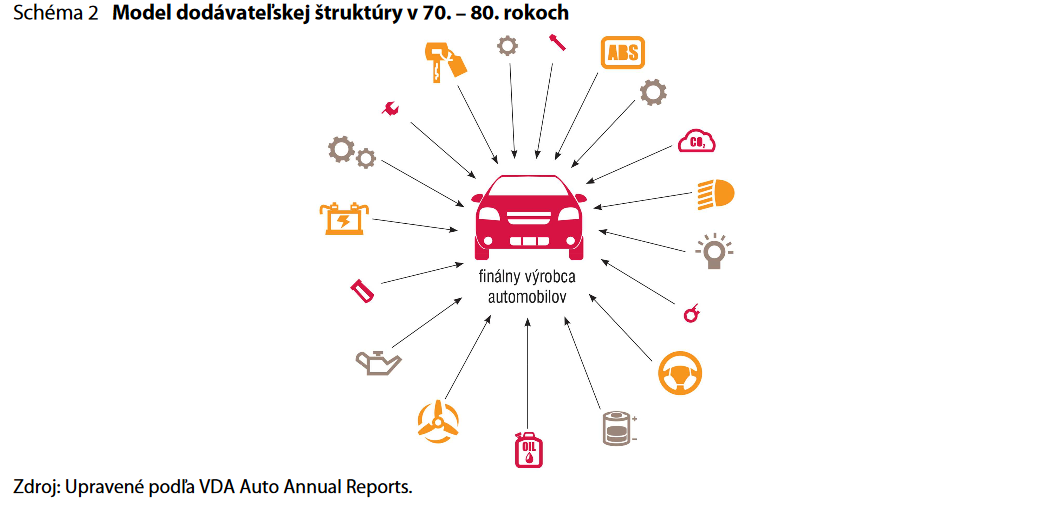 Redukce současné dodavateské struktury
Automobilový průmysl
Vzhledem k zajištění výroby z hlediska vývoje, kapitálu, pracovní síly atd. lze rozlišit 2 typy center automobilové výroby:
A) Centra, v nichž je výroba výrazně podporována vývojem
Tradiční centra automobilového průmyslu, ve kterých většinou sídlí i vedení společnosti
Výroba navazuje na konstrukční kanceláře, výzkumné laboratoře a zkušební areály
Vyvíjeny nové typy automobilů
Přijímána strategická rozhodnutí vzhledem k organizaci výroby
USA, Německo, Francie, Japonsko, Škoda v Mladé Boleslavi
B) Centra výroby bez vlastního vývoje
Montážní podniky s licenční výrobou, většinou lokalizovány v oblastech s rel. levnou pracovní silou doplněnou o faktor spotřeby
Technologie a hl. komponenty dodávány z oblastí vývoje
Od 70. let rozvoj ve Španělsku, Mexiku, Brazílii, Belgii
V současnosti – Slovensko, Ukrajina, Turecko, Írán, Čína, Indie
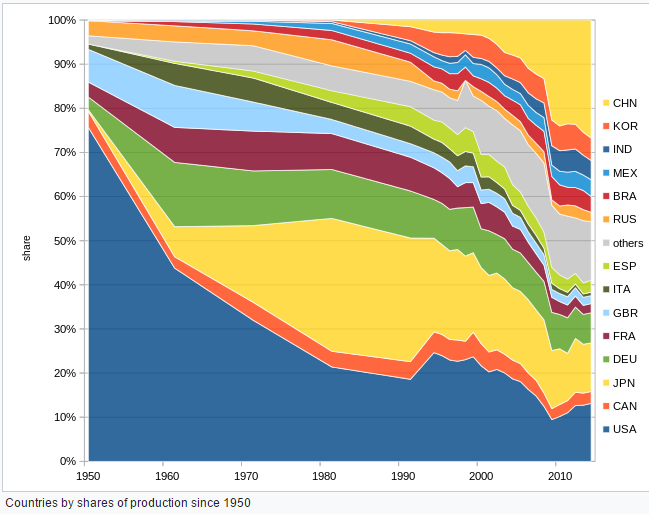 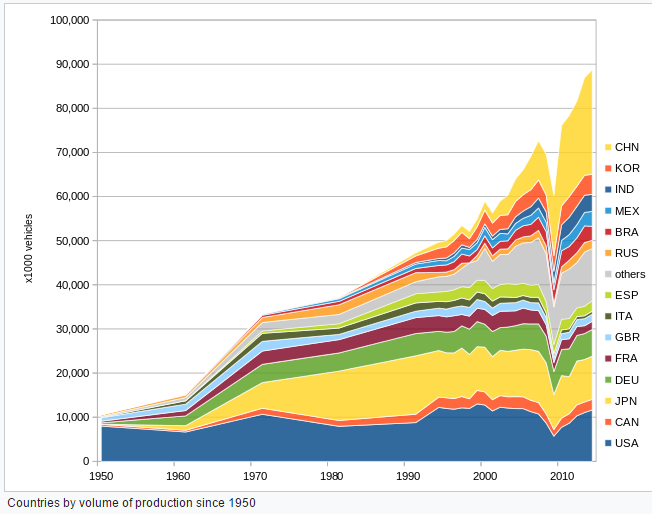 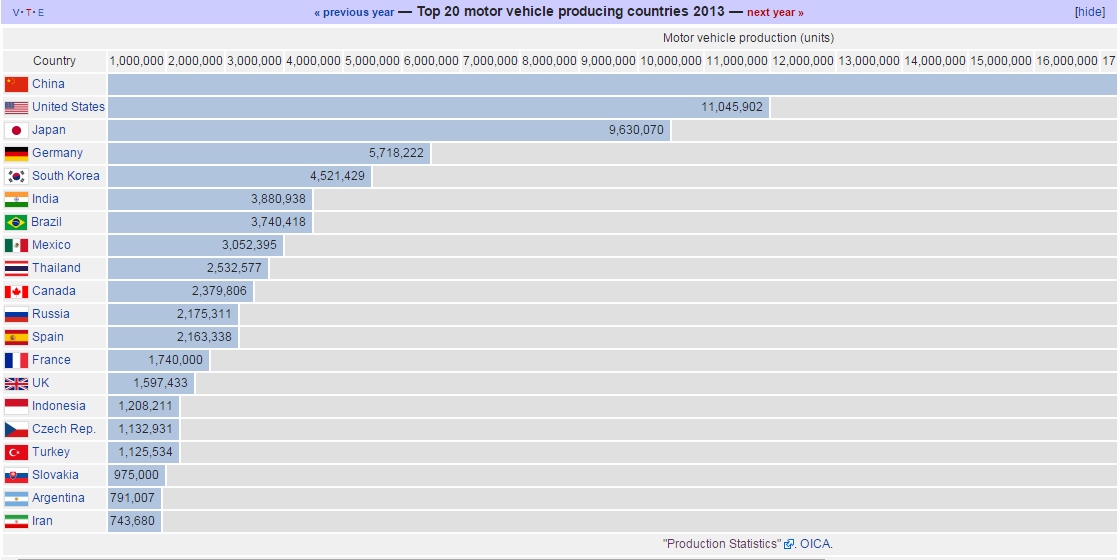 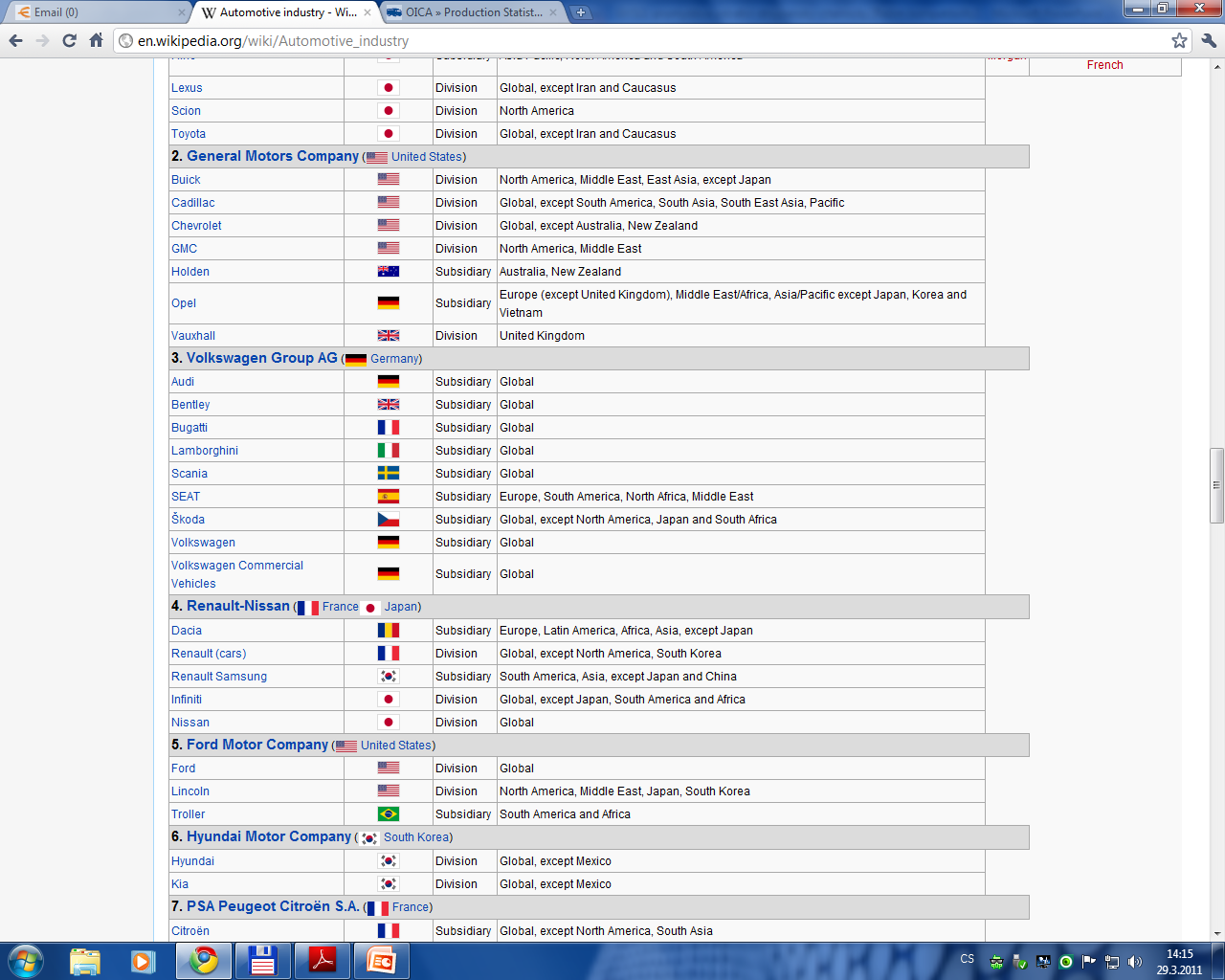 Chemický průmysl
Základní odvětví zpracovatelského průmyslu
Relativně mladé odvětví s rostoucím významem
počátky v 19. století – první výroby anorganické chemie s využitím soli a síry Postupně i rozvoj organické chemie
Impuls pro rychlejší rozvoj – organické syntézy na základě destilace uhlí na poč. 20. stol. (zejména státy Z Evropy – Německo, Francie, VB, později USA)
Poč. 2. pol. 20. stol. – transformace základních vstupních surovin a orientace na ropu a zemní plyn – zásadní přelom v rozvoji chemického průmyslu -> poté se chemický průmysl stal jedním z nejrychleji se rozvíjejících odvětví hospodářství
Obory chemického průmyslu:
Obory průmyslu anorganické chemie (výroba základních anorganických materiálů – kyseliny, zásady, umělá 	hnojiva ad.)
Obory organické chemie (výroba základních organických látek na bázi ropy a zemního plynu, chemická 	vlákna, 	syntetický kaučuk, plasty, barvy ad.)
Lokalizační faktory – energie, suroviny, pracovní síla, investice, voda
Původní chemický průmysl vázán na energetické zdroje (uhlí – Německo, VB, S Francie, dřevo – Finsko, USA, Kanada, ropa – Rumunsko)
Nové chemické závody vznikají v dovozních přístavech, na periferiích těžkého průmyslu, energetického průmyslu, v ropných oblastech, na periferii měst a ve vyhovujícím prostředí (výroba léčiv)
Chemický průmysl
Na výše uvedené obory navazuje spotřební chemie – produkty určené koncovému spotřebiteli (farmaceutický průmysl, výroba kosmetických, potravinářských nebo čisticích prostředků)
Na energii náročné obory základní těžké chemie
Voda + suroviny – důležité pro anorganickou chemii (výroba amoniaku, kyseliny sírové…)
Voda + suroviny + kvalifikovaná pracovní síla + kapitálová náročnost (biochemie, kosmetika,…)
Chemický průmysl: Anorganická ch.
Základem výroba kyseliny sírové použití v dalších výrobách org., anorg. i spotřební chemie
Výroba kys. sírové pro obtížnost přepravy vázaná na oblast jejího dalšího zpracování – většinou přímo v chemických kombinátech
Největší producenti – USA, Japonsko, Čína, Německo, Brazílie
Největší objem výroby anorg. ch. soustředěn do výroby umělých hnojiv
Pokles výroby umělých hnojiv ve vyspělých státech Evropy (vysoká zatíženost chemizací, rozvoj biozemědělství), stagnace v Rusku a USA, růst v Číně, Indii, Mexiku
Fosforečná hnojiva 
Rusko, USA, Čína, Brazílie… Maroko, Tunisko (těžba fosfátů)

Draselná hnojiva 
výroba z draselných solí 
Kanada, Rusko, Bělorusko, Německo, Izrael

Dusíkatá hnojiva 
výroba na bázi zemního plynu 
Čína, USA, Rusko, Indii, Mexiko, státy v okolí Perského zálivu
Chemický průmysl: Organická ch.
V porovnání s anorganickou chemií velmi dynamický nárůst
Produkty mají velmi široké uplatnění, využití ve všech hospodářských odvětvích
Výroba syntetických materiálů
První umělé hmoty již na poč. 20. stol. – od té doby výrazný nárůst
Hl. surovinou při výrobě – ropa a zemní plyn
Celková roční světová výroba plastů – cca 120 mil. tun (Evropa + S Amerika – 2/3 podíl)
Dynamický rozvoj v Asii (Čína, J Korea, Japonsko) – 1/5 výroby
Syntetické materiály
USA, Japonsko, Německo, Francie, Nizozemsko, Itálie, Rusko, Belgie, Kanada, Čína
Syntetický kaučuk
USA, Japonsko, Francie, Německo, rozvoj v J Koreji
Výroba syntetického kaučuku
Jako náhrada přírodního kaučuku se vyrábí od 30. let 20. stol.
V současné době převyšuje produkci přírodního  kaučuku (latex) více než 2x
Zákl. surovinou – ropa a zemní plyn
Chemický průmysl: Organická ch.
Chemické vlákna
Centra výroby 
USA, V Asie (Japonsko, Tchaj-wan, Čína, J Korea)
Významná část produkce i v evr. zemích Německo, Itálie, VB
Produkce chemických vláken
A) výroba celulózových vláken - Ve vyspělých státech na ústupu
B) výroba syntetických vláken- Od 80. let – dynamický růst
V Irsku – jedno z nosných odvětví „irského ekonomického zázraku“


Farmaceutický průmysl
Výrazně orientován na spotřebu
Náročný na kvalifikovanou sílu
Soustředění do spotřebních center
Specializace ve vyspělých státech
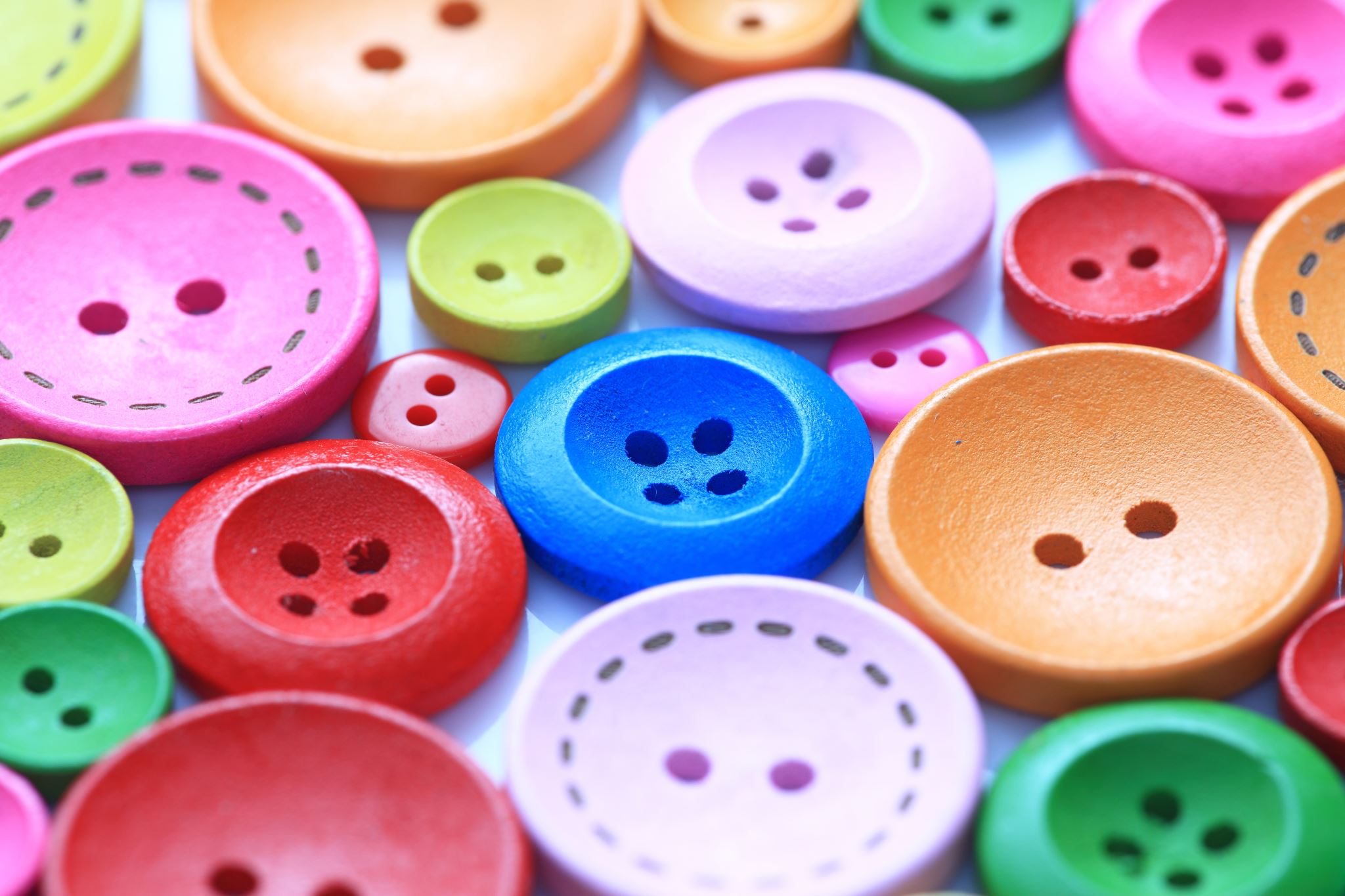 Textilní průmysl
Nejstarší průmyslové odvětví, které stálo u zrodu průmyslové revoluce v 18. století – s jeho rozvojem spojen i rozvoj industrializace.  V oborech TP vznikala první tovární výroba na základě výroby manufakturní
Dlouhou dobu ve většině průmyslových zemí vedoucím prům. odvětvím
V průběhu 20. stol. – strukturální změny v surovinové základně a restrukturalizace prostorového rozložení TP
Hl. surovinami do 60 let. 20. stol – přírodní suroviny (vlna, bavlna)
S rozvojem organické chemie v 60. letech nastupují jako hlavní textilní surovina umělá vlákna
80. léta – návrat k přírodním materiálům (prvně směsové tkaniny – synteticko-přírodní vlákna)
90. léta – zvyšování produkce bavlněných tkanin
Přesto umělá vlákna tvoří hl. podíl
V současnosti – pomalu rostoucí odvětví
Podíl na objemu celkové průmyslové výroby se snižuje, avšak zaměstnanost v globálním měřítku vysoká
Textilní průmysl
V prostorovém uspořádání rozlišujeme 2 typy textilních průmyslových oblastí
Staré textilní oblasti – Z Evropa, USA
TP zde prošel silnou restrukturalizací – snižování zaměstnanosti, změny v technologii výroby
Velikostně převládají střední podniky – soustřeďují se na výrobu s vyšší přidanou hodnotou (speciální textilie, např. žáruvzdorné…)
Nové textilní oblasti
V průmyslově mladších oblastech s pozdějším nástupem industrializace a levnou pracovní silou (JV Asie, některé země Afriky)
Výroba zaměřena na objem
Lokalizační faktory:

Faktor kvalifikované pracovní síly (TP je náročný na kvantitu pracovníků)

Surovinový faktor – důležitý pro lokalizaci podniků na prvotní úpravu a zpracování přír. materiálů

Faktor spotřeby – nutná vazba TP na oděvní průmysl
Bavlnářský průmysl
Vlnařský průmysl
Nejrozšířenější obor světového průmyslu
Celková tendence vzestupná
Charakteristickou tendencí je pokles výroby bavlněných tkanin ve vyspělých zemích Z Evropy nebo v Japonsku a přesun výroby blíže k oblastem pěstování bavlny
Většina produkce z Číny a Indie, rozvoj výroby v Pákistánu, Brazílii, Egyptě, Turecku nebo středoasijských republikách (např. Uzbekistán)
Stále silné postavení v USA, ale i zde pokles
V posledních letech výrazný pokles výroby
Produkce vlny (suroviny) v Austrálii, na Novém Zélandě a v Argentině
Odtud export do Z evr. zemí (VB, Itálie, Francie, Belgie) – export klesá
Zvýšení produkce v Indii, Číně, Turecku
Hlavní světové textilní oblasti
Potravinářský průmysl
Lokalizace:
Uprostřed produkčních zemědělských oblastí – např. sušení a fermentace kávy, výroba sladu, výroba vína, čištění rýže…
Orientace na spotřebitele – obory, které zpracovávají značně upravené primární suroviny (výroba cukru, mouky…pekárenství…)
Změna lokalizace s rozvojem technologií – mrazírenství, konzervování… - odpojení lokalizace odvětví a zdroje surovin
V současnosti – lokalizace velkých podniků spíše do míst spotřeby, drobnější rozptýleny v surovinových oblastech
Význam faktorů pracovních sil i dopravy klesá
Zahrnuje desítky oborů, které mají společný cíl – zajistit potravu pro obyvatele
Zpracovává či upravuje rozmanité produkty RV a ŽV
Potravinářský průmysl nevytváří rozsáhlé územní komplexy, obvyklé je uspořádání oblastí lokálního významu, kde potravinářství se zemědělství vytváří agrokomplexy (na sebe navazující surovinová a zpracovatelská činnost) – centry obvykle malá města
Potravinářský průmysl
Potravinářský průmysl
Dřevozpracující a papírenský průmysl